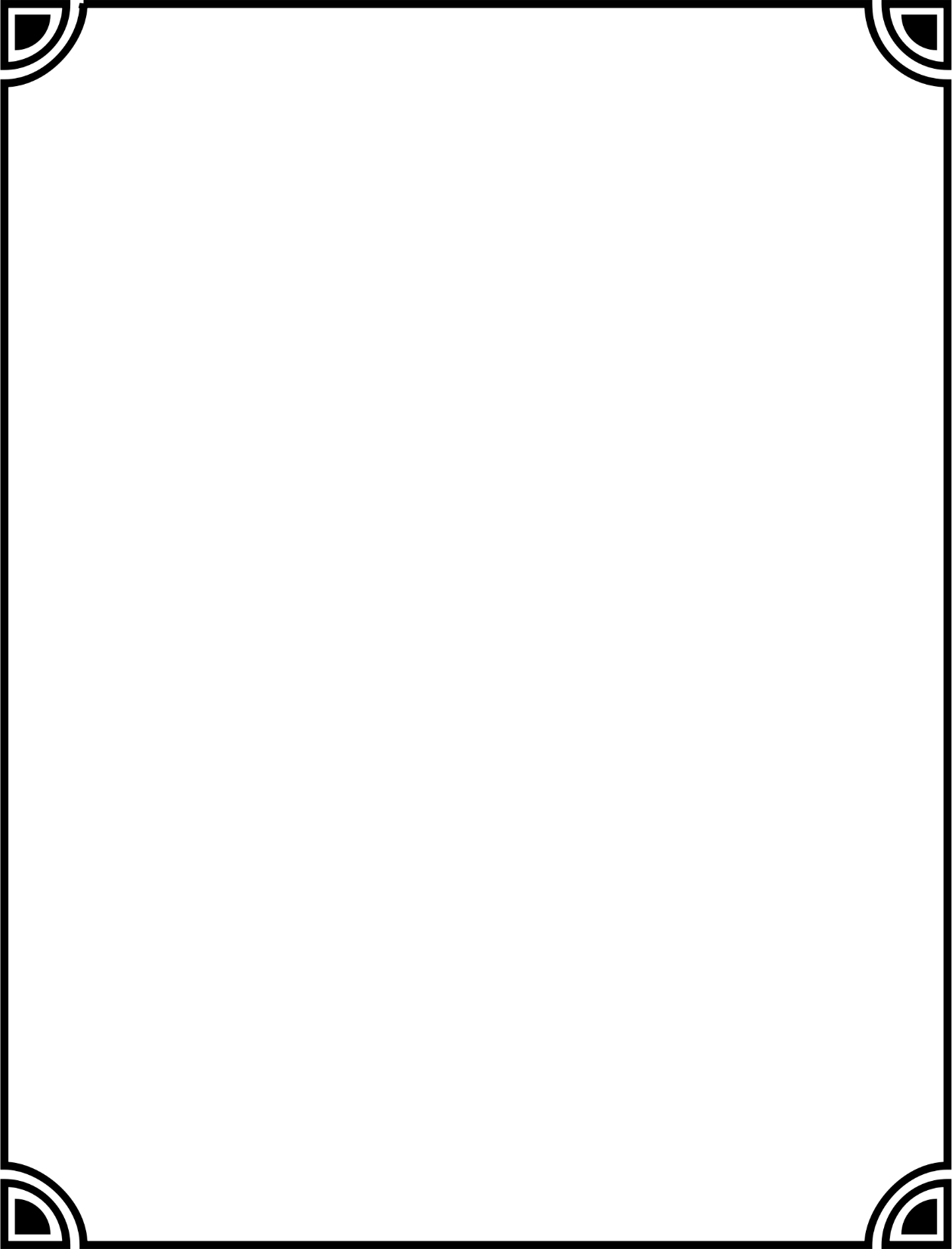 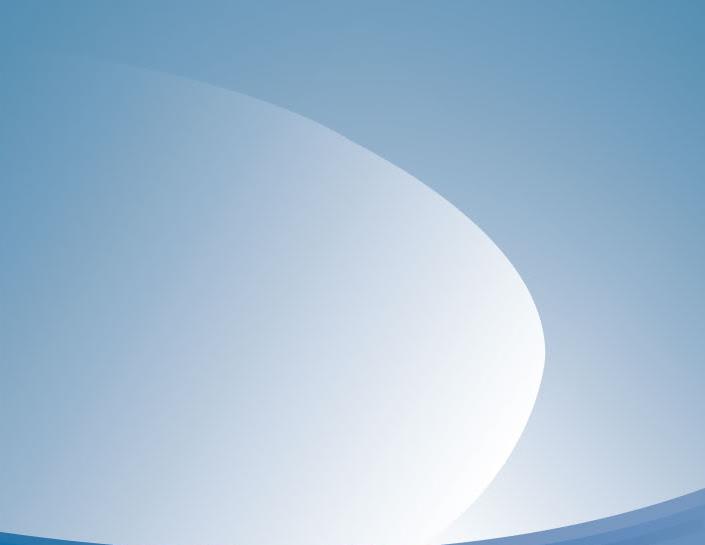 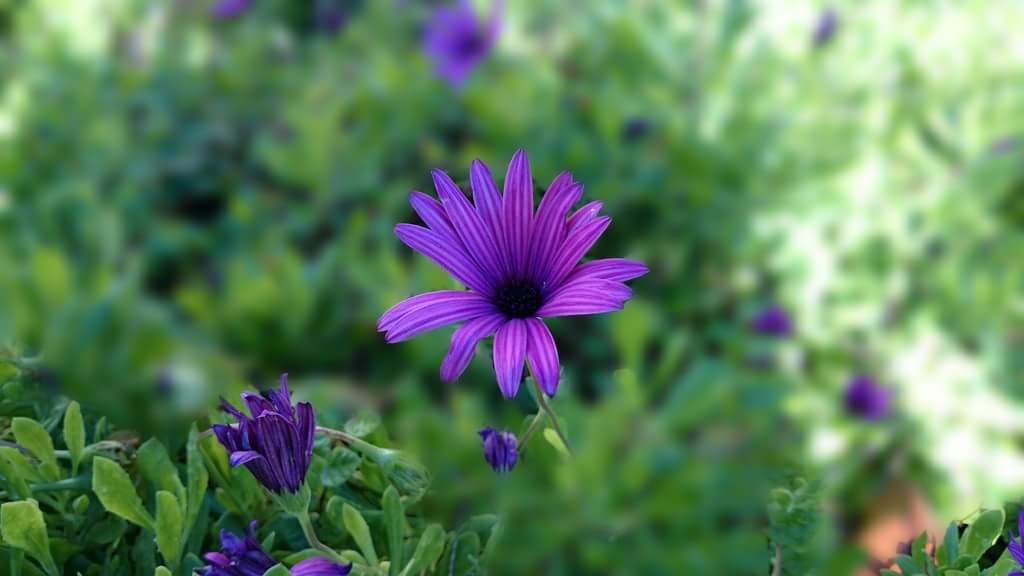 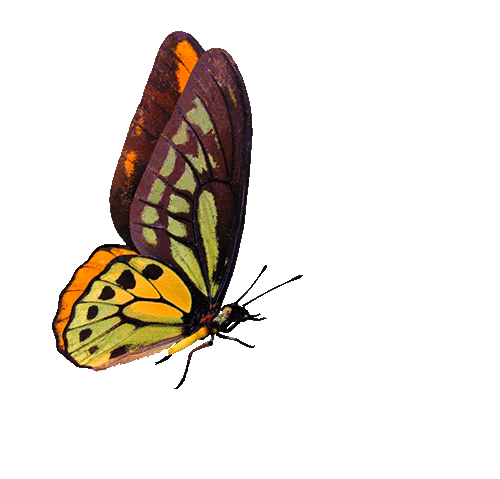 সবাইকে স্বাগতম
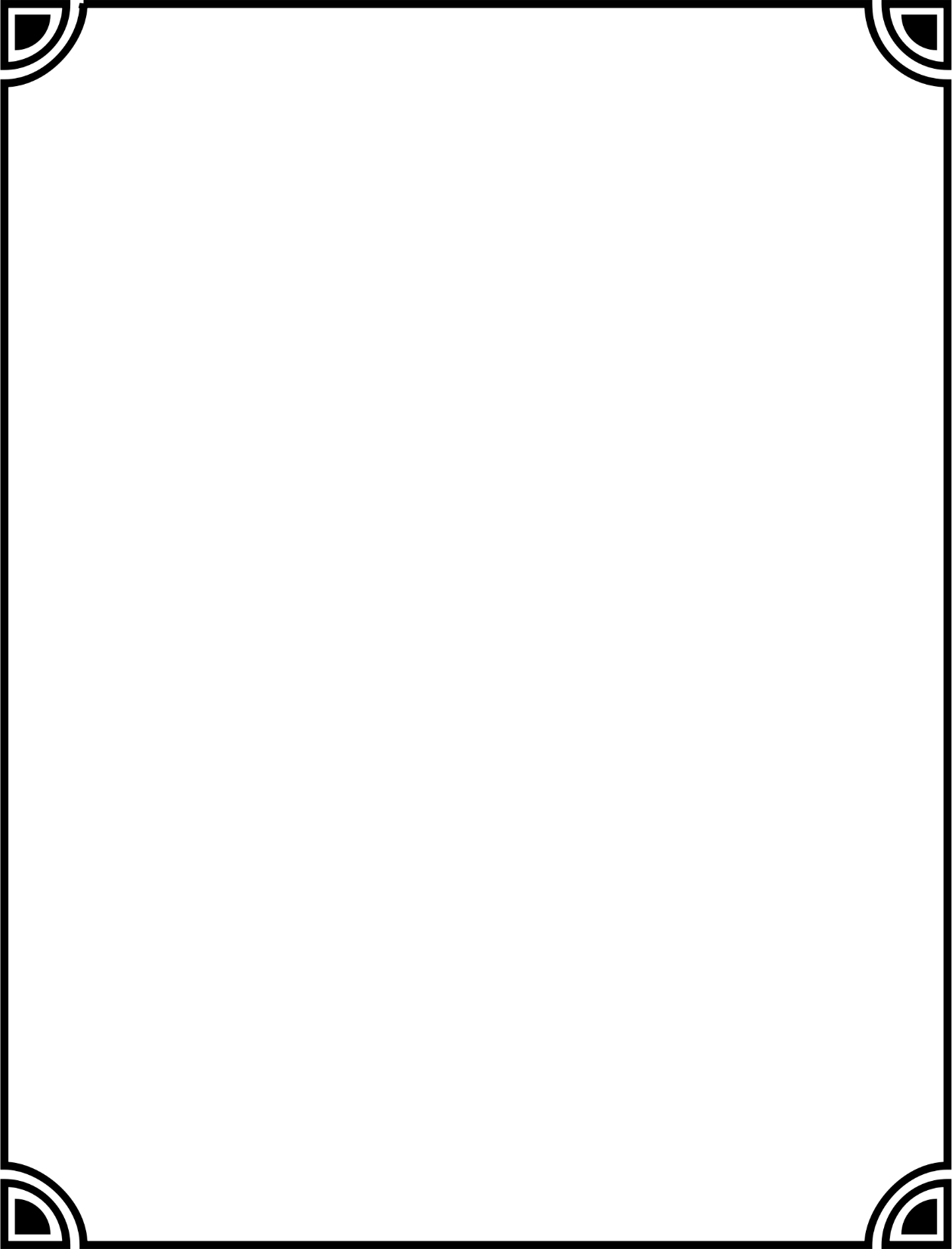 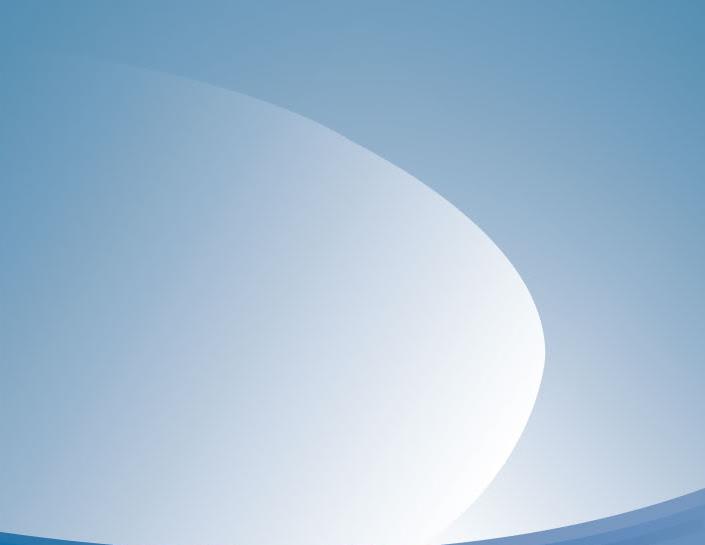 পরিচিতি
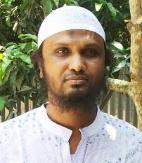 শ্রেণিঃ সপ্তম
বিষয়ঃ বিজ্ঞান
অধ্যায়ঃ দ্বিতীয়
উদ্ভিদ ও প্রাণীর কোষীয় সংগঠন
সময়ঃ ৪৫ মিনিট
মোঃ ইমাম জাফর সাদেক
সহকারি শিক্ষকমোগলবাসা দ্বি-মুখী উচ্চ বিদ্যালয়
কুড়িগ্রাম সদর, কুড়িগ্রাম
মোবাইল ফোনঃ 01716-752707
ijsadeque@gmail.com
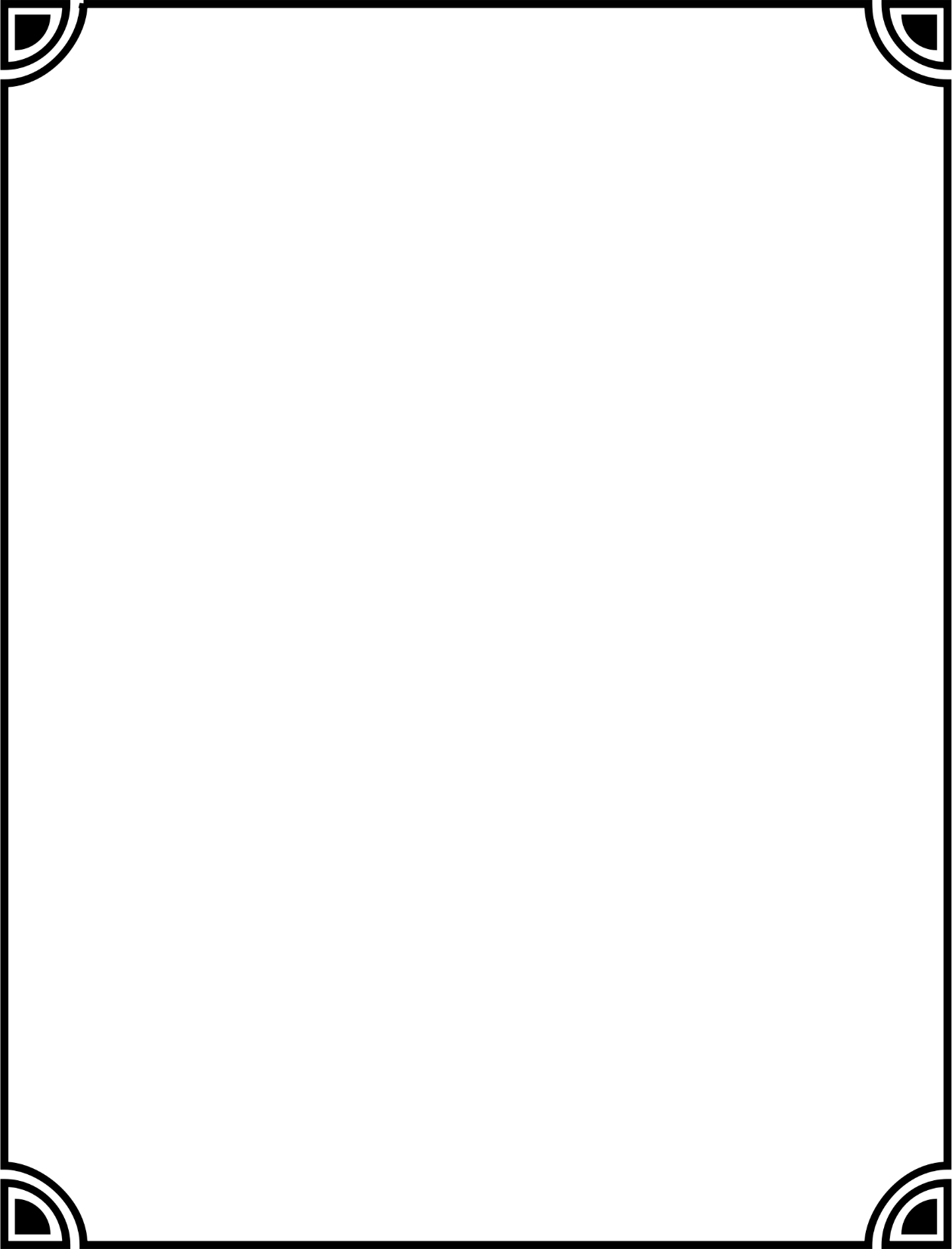 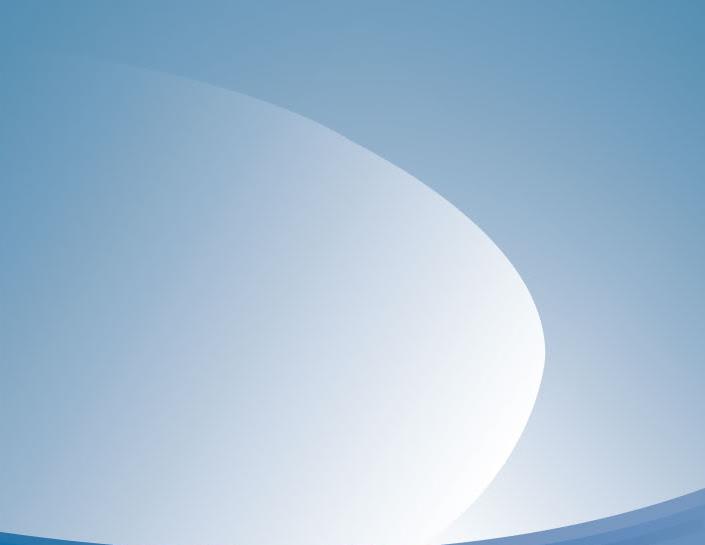 নিচের ছবিটি লক্ষ্য করঃ
১। লোকটি কী করছে?
২। কী দিয়ে দেয়াল তৈরী করছে?
৩। দেয়াল গঠনের একক কী?
৪। তাহলে জীবদেহ গঠনের একক কী?
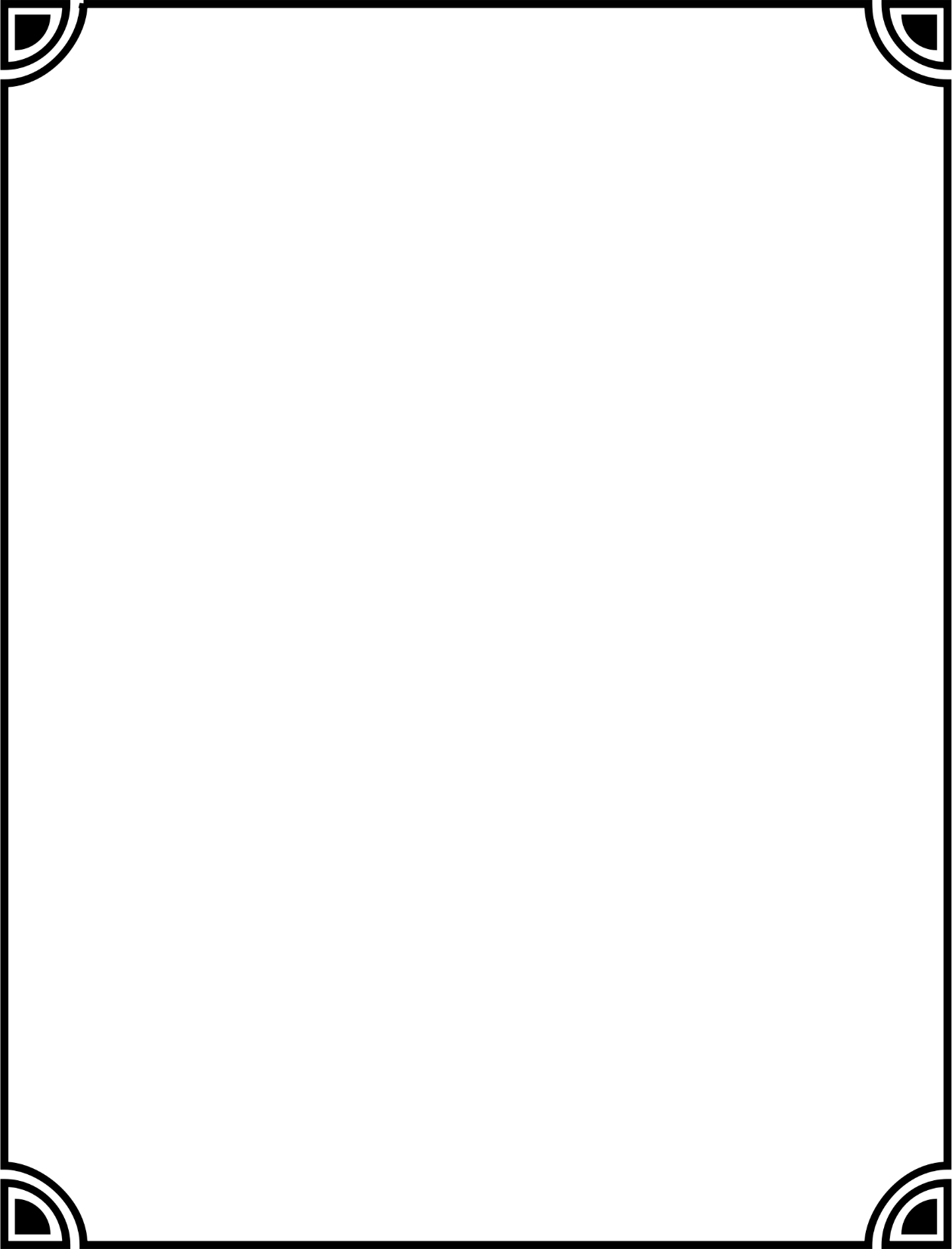 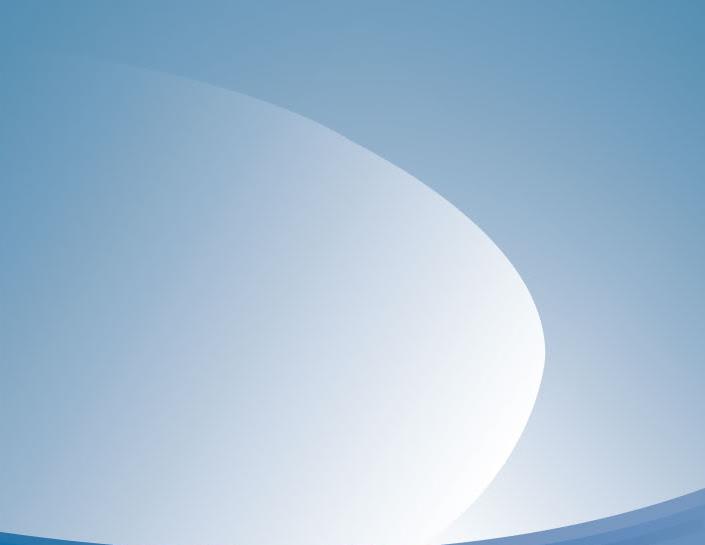 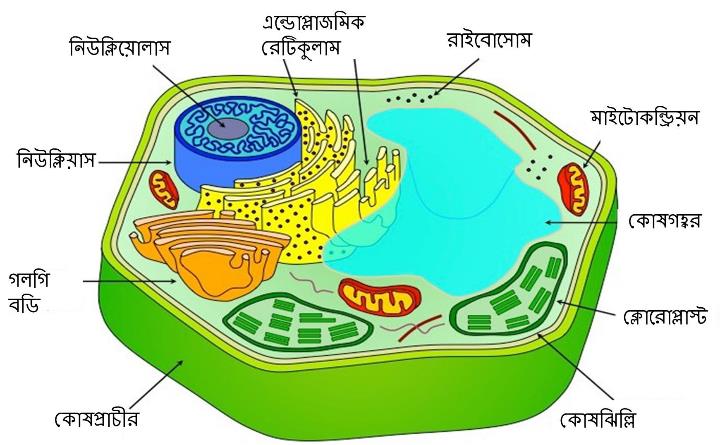 একটি আদর্শ কোষ
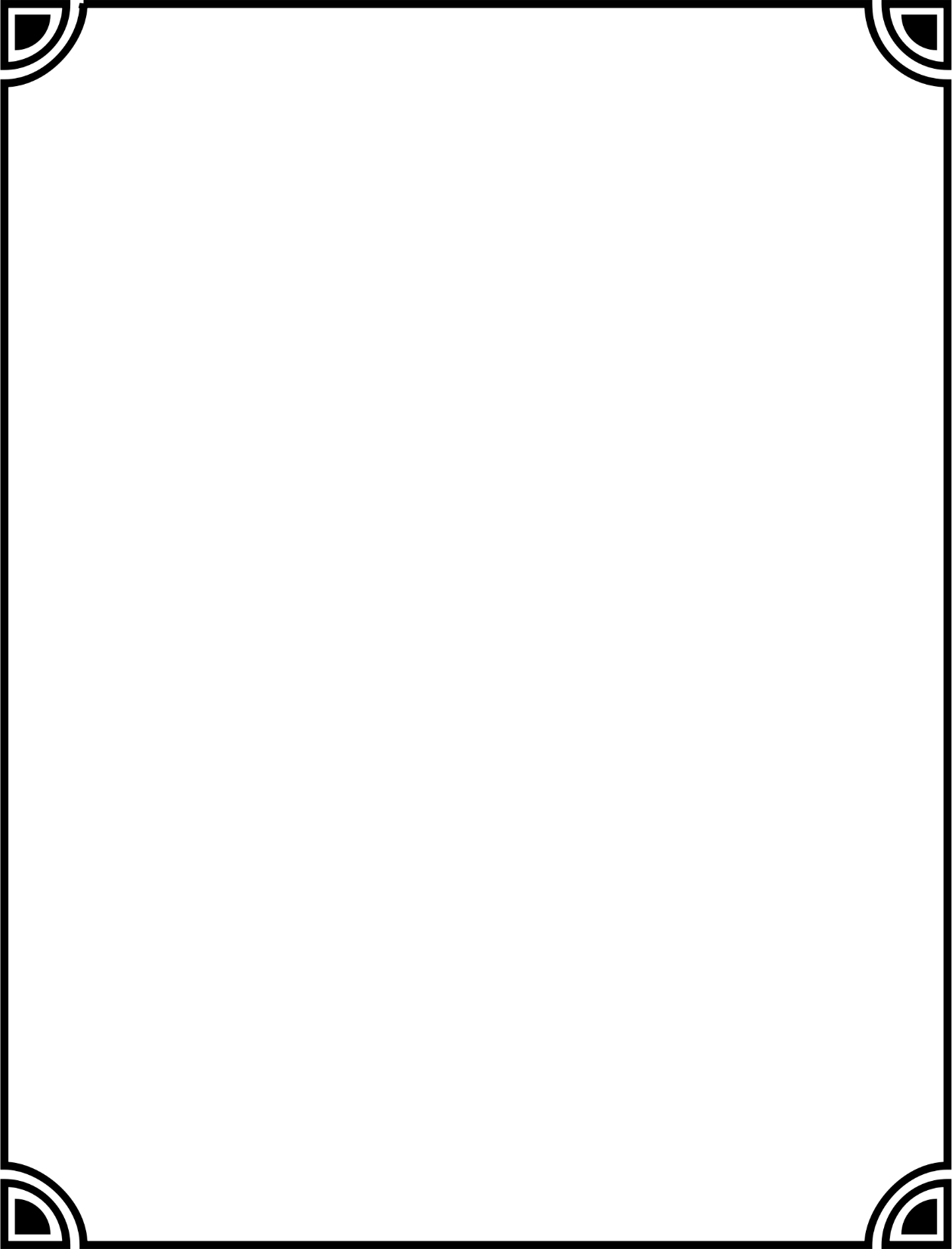 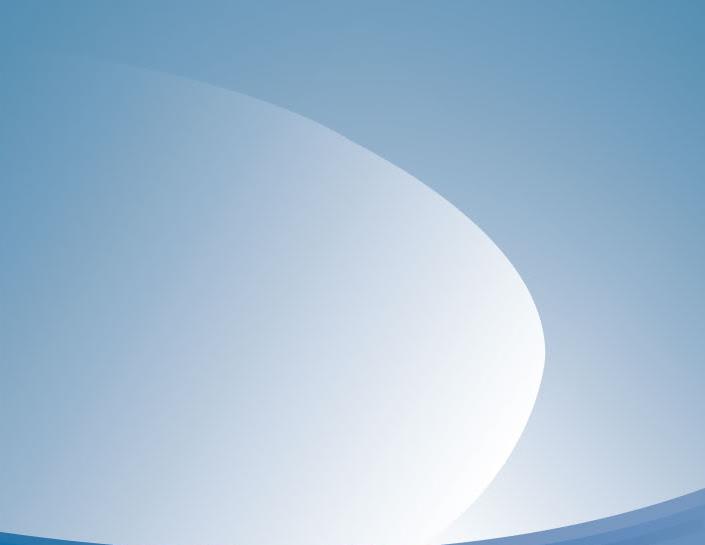 শিখন ফল
এই পাঠ শেষে শিক্ষার্থীরাঃ
1। কোষ কী তা বলতে পারবে।
 ২। একটি কোষের বিভিন্ন অঙ্গাণু সনাক্ত করতে পারবে।
 ৩। উদ্ভিদ ও প্রাণী কোষের তুলনা করতে পারবে।
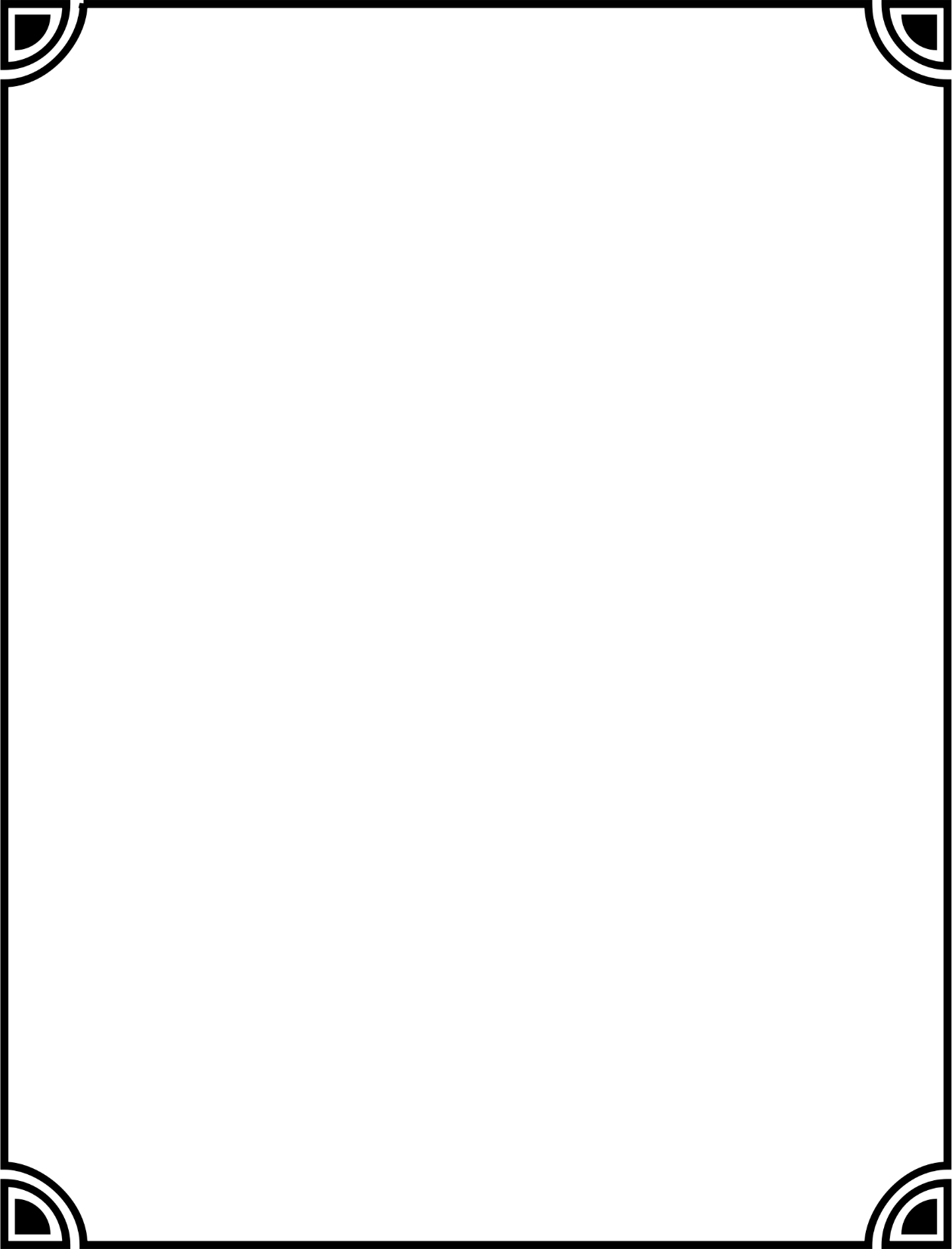 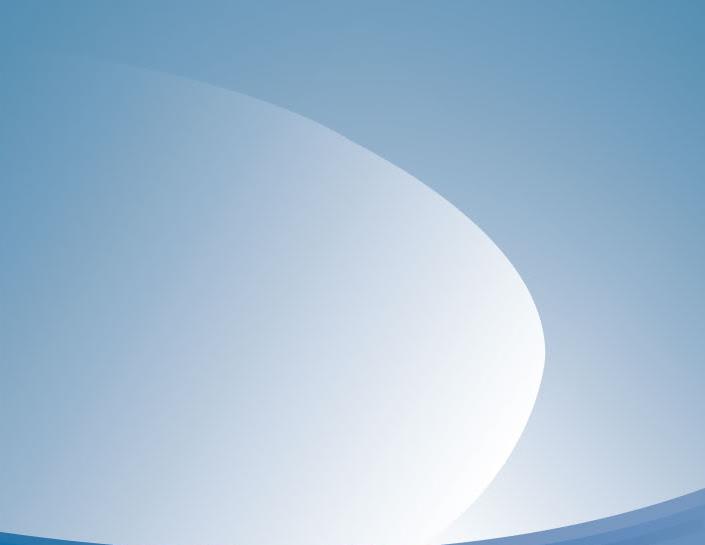 নিচের চিত্রটি লক্ষ্য কর
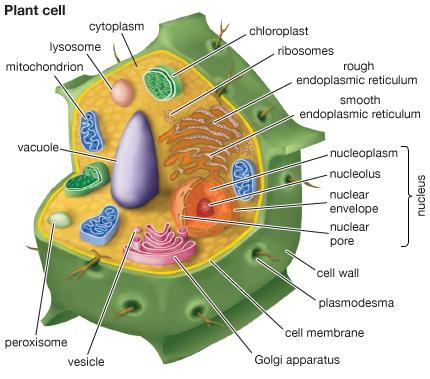 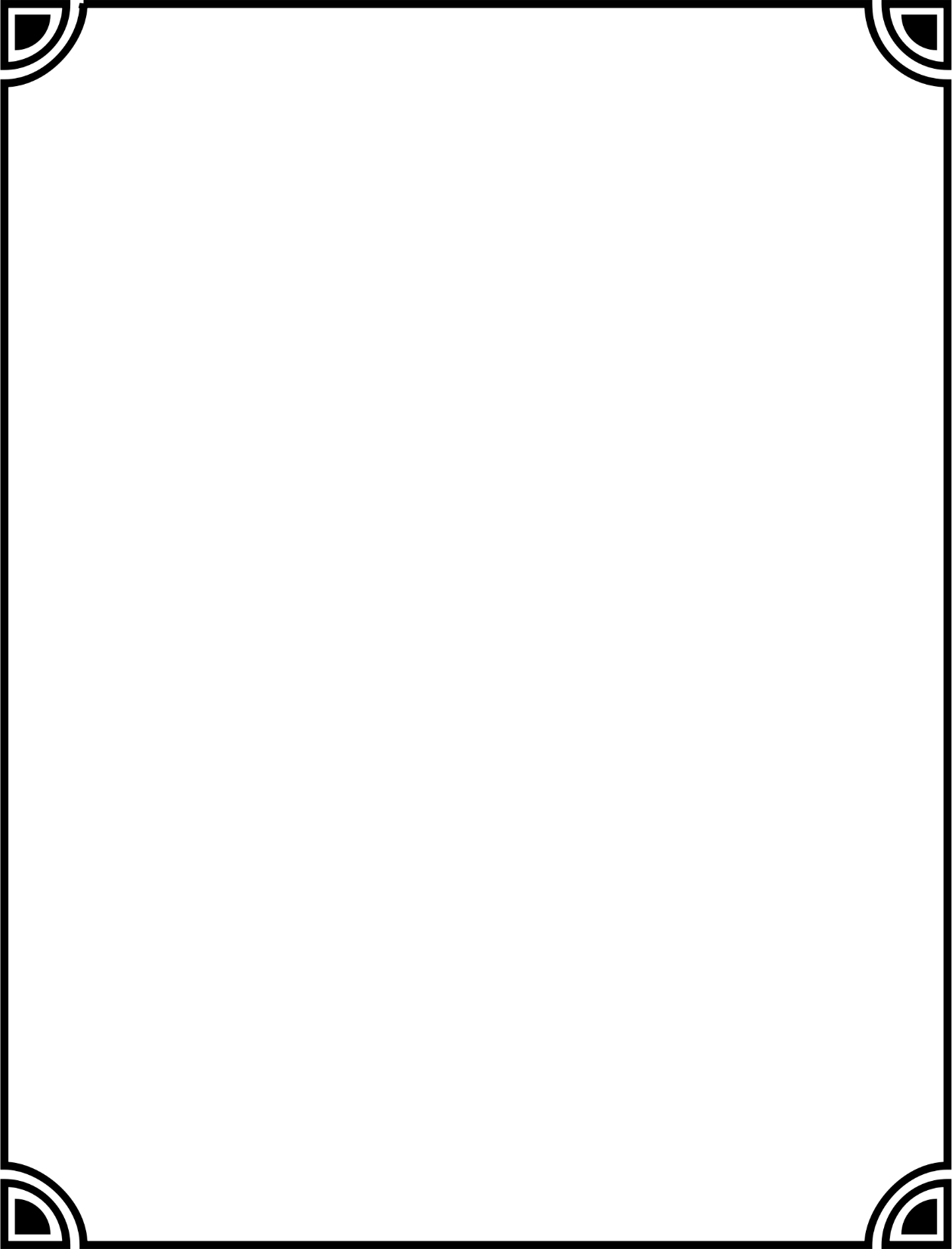 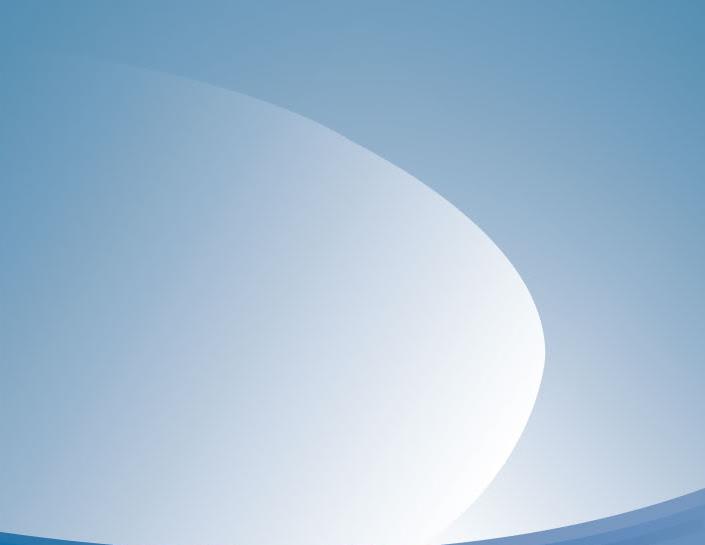 একক কাজ
কোষ কী সংক্ষেপে লিখ।
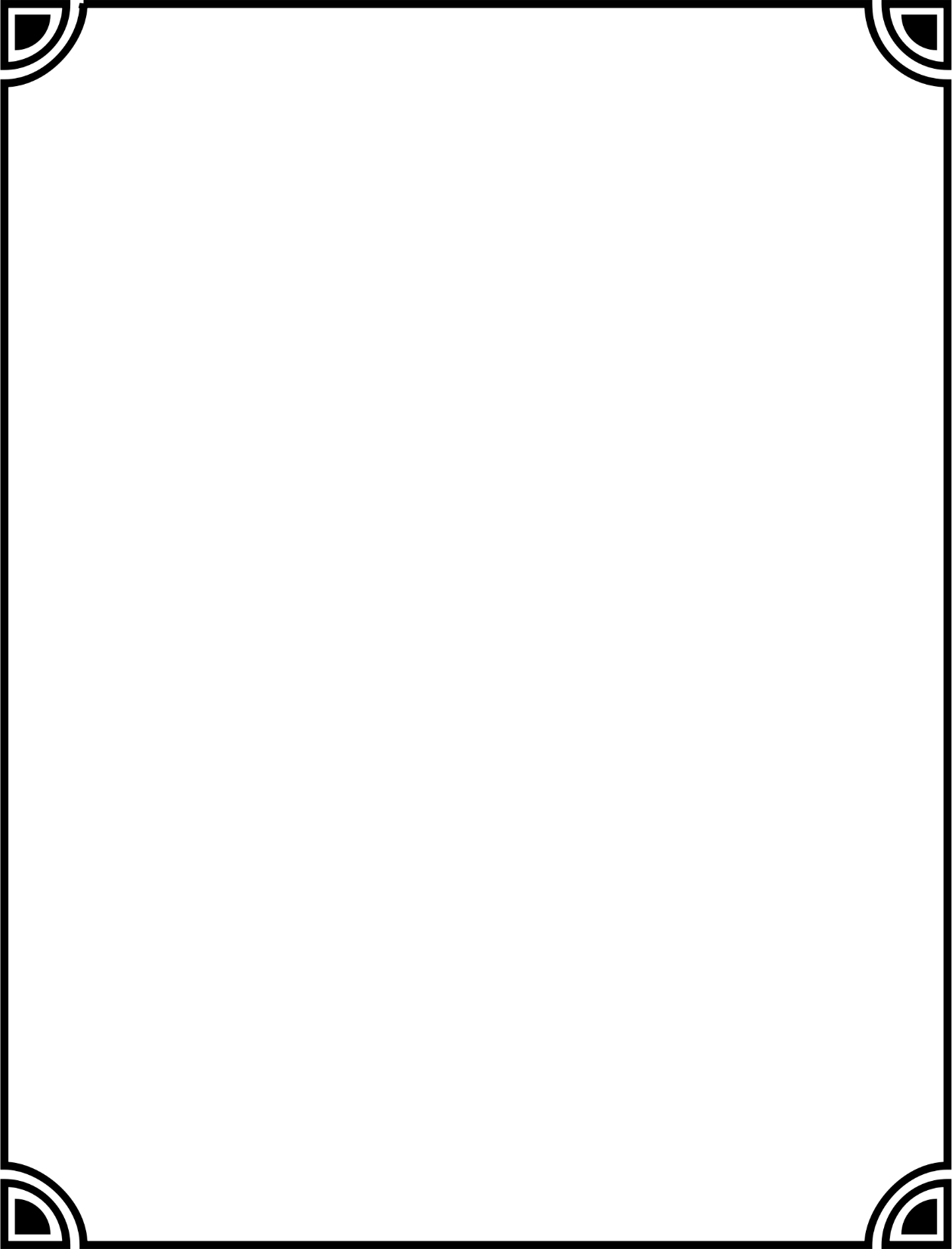 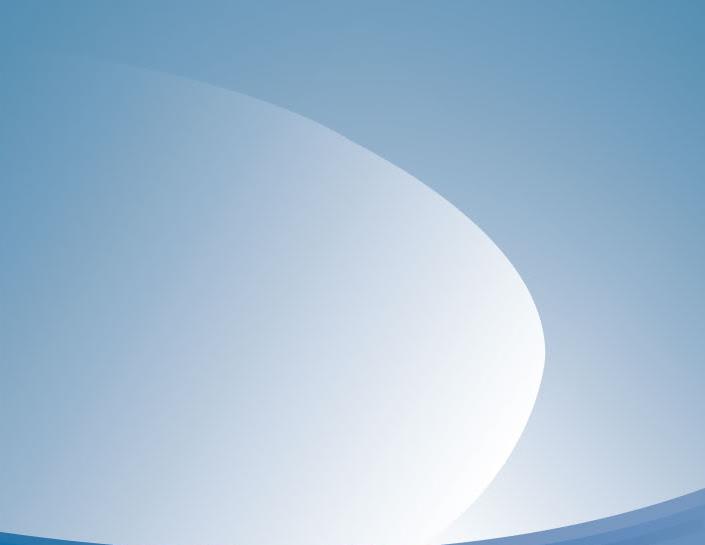 একটি আদর্শ কোষের বিভিন্ন অঙ্গাণু
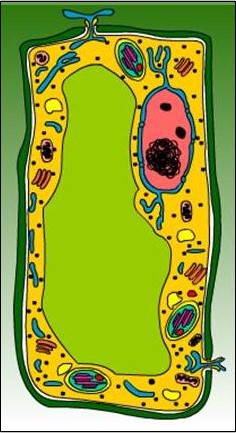 কোষ প্রাচীর
প্লাজমা পর্দা
নিউক্লিলাস
নিউক্লিওপ্লাজম
নিউক্লিওলাস
নিউক্লিওরন্ধ্র
সাইটোপ্লাজম
এন্ডোপ্লাজমিক জালিকা
কোষ গহবর
প্লাস্টিড
মাইটোকন্ড্রিয়া
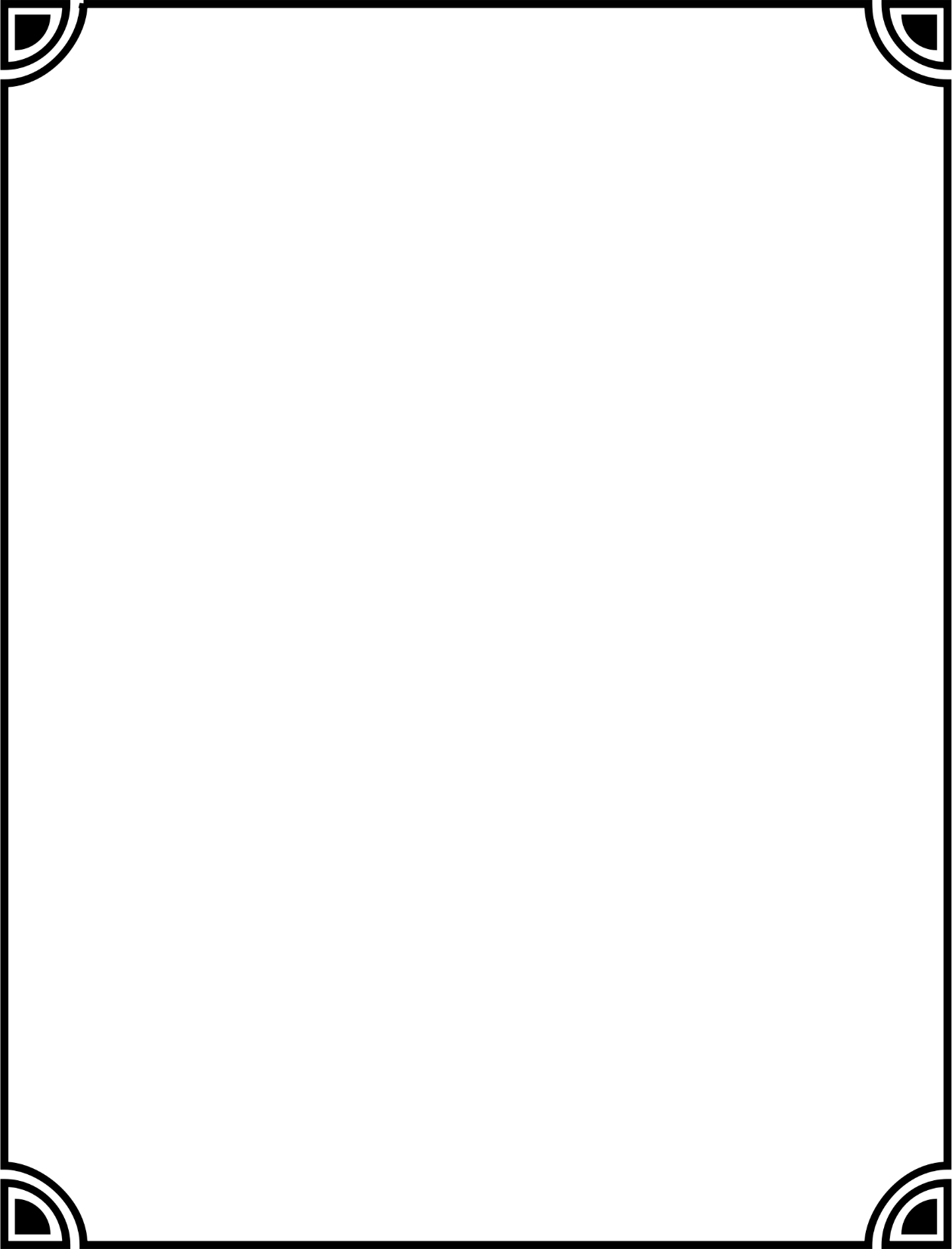 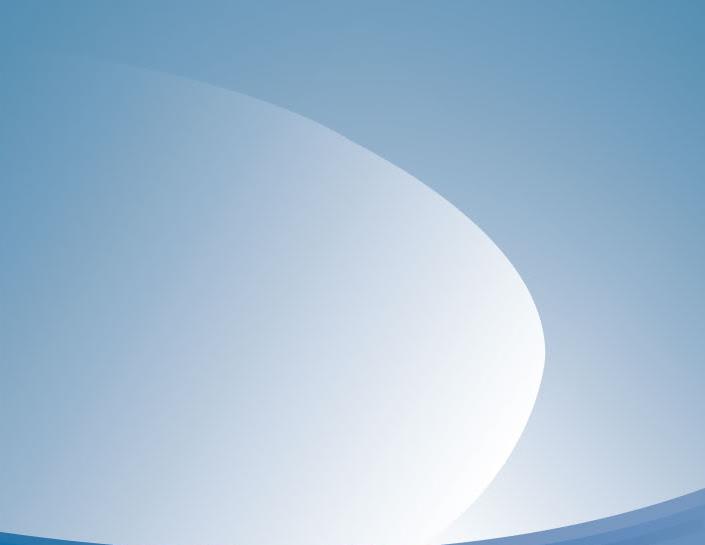 জোড়ায় কাজ
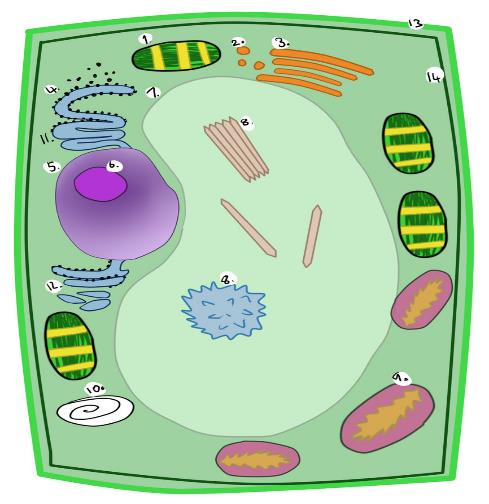 ৩
৬
১
৭
৪
২
৫
চিহ্নিত অঙ্গাণুগুলোর নাম লিখ
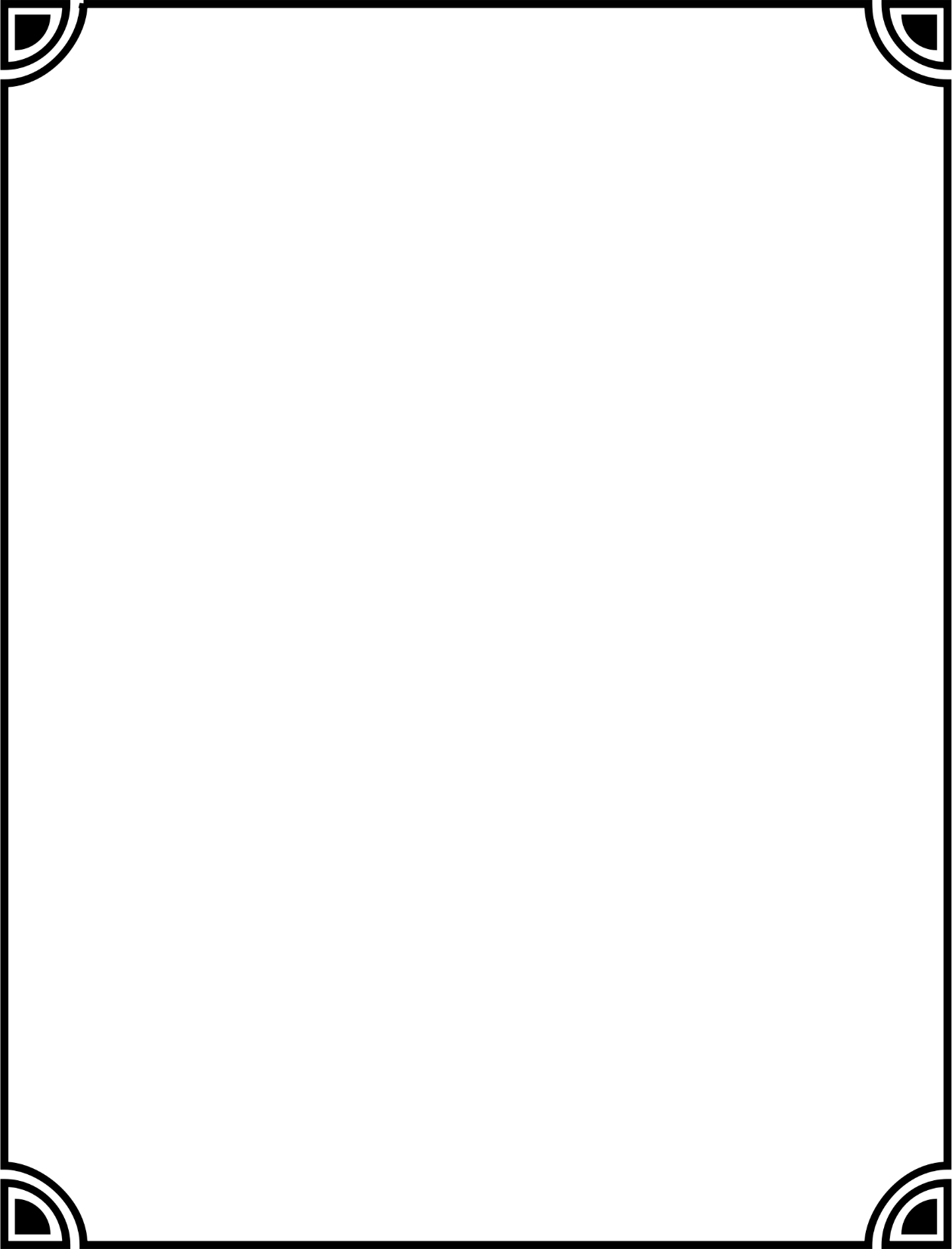 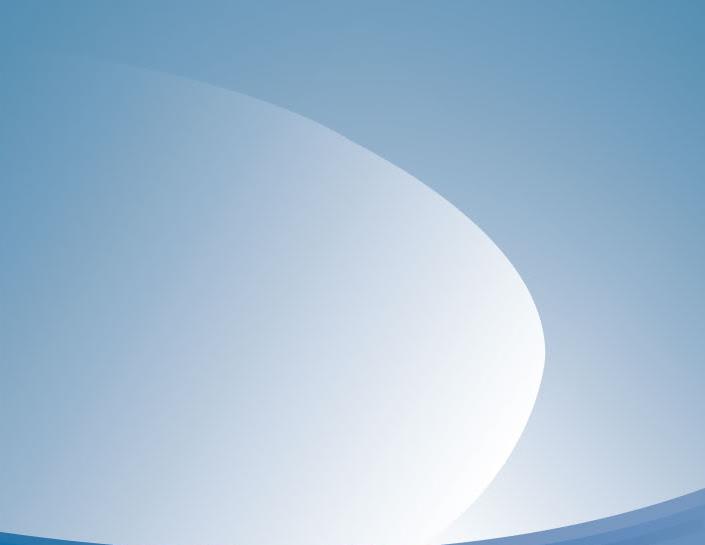 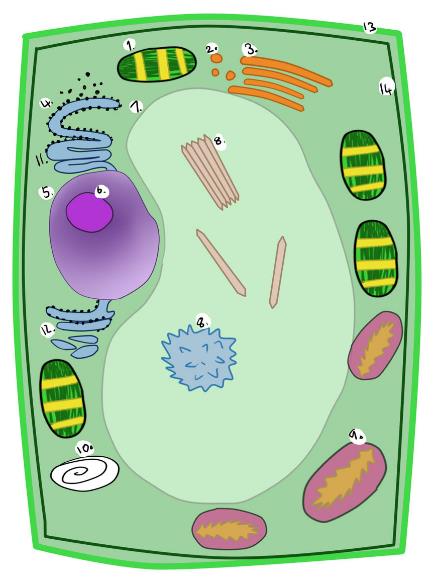 ৩
কোষ গহবর
এন্ডোপ্লাজমিক জালিকা
প্লাস্টিড
মাইটোকন্ড্রিয়া
নিউক্লিওলাস
নিউক্লিওপ্লাজম
সাইটোপ্লাজম
৬
১
৭
এবার এস উত্তরগুলো মিলিয়ে নেই
৪
২
৫
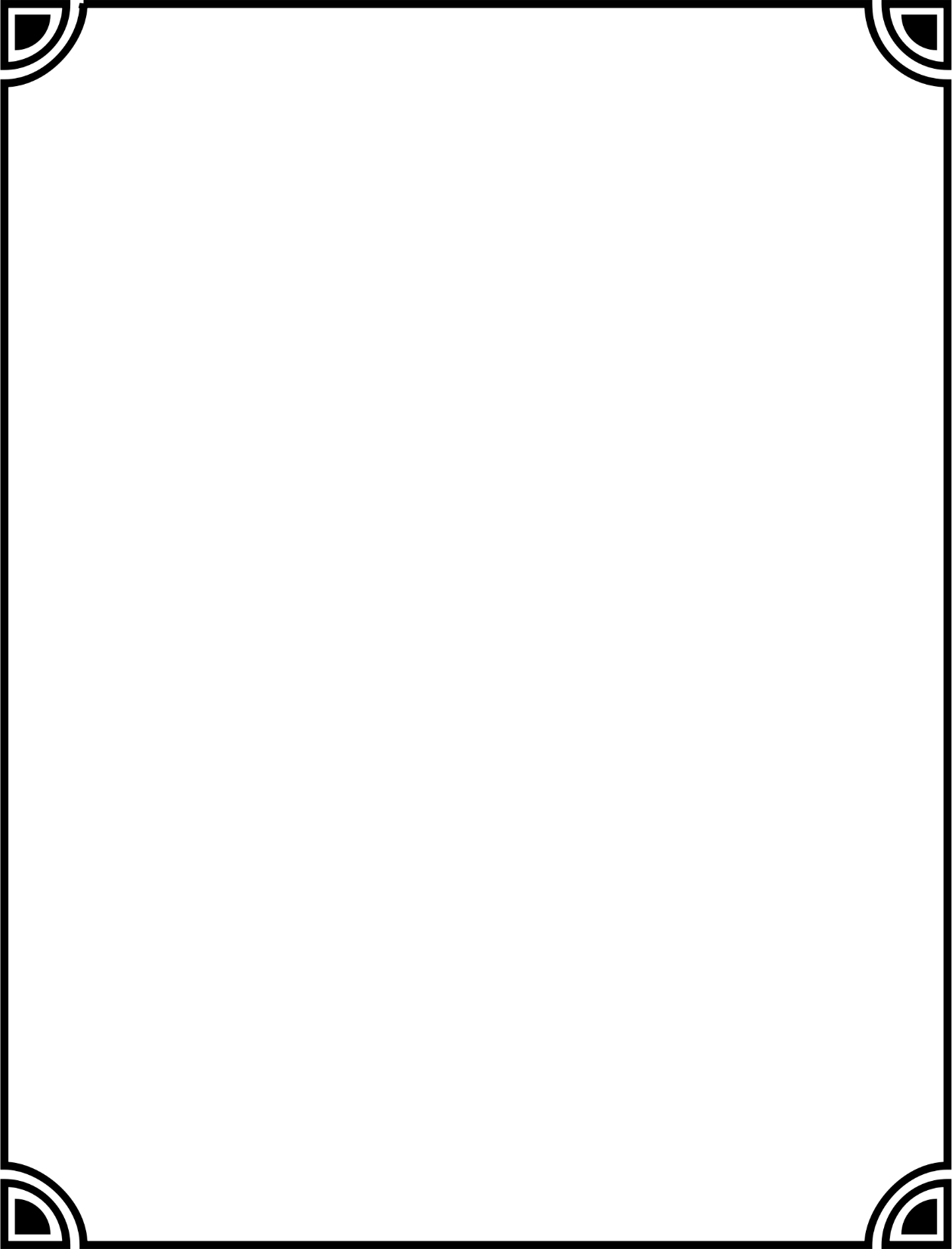 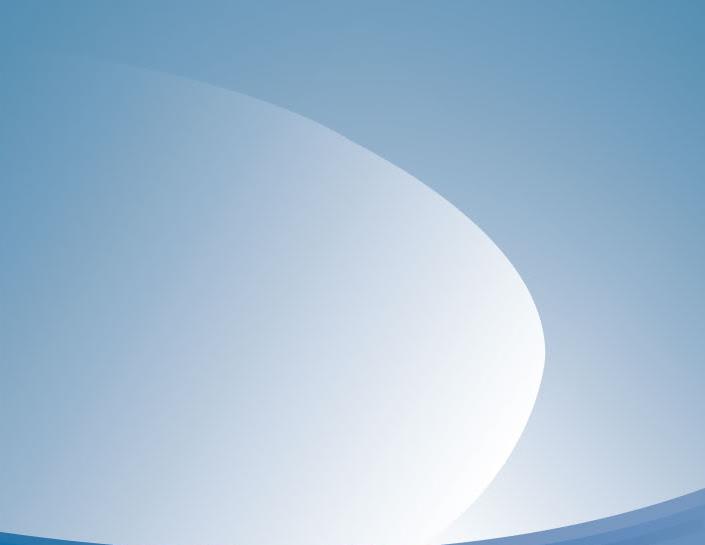 নিচের চিত্র দু’টি ভালভাবে লক্ষ্য কর:
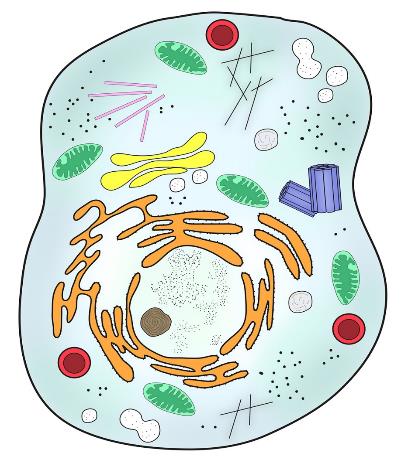 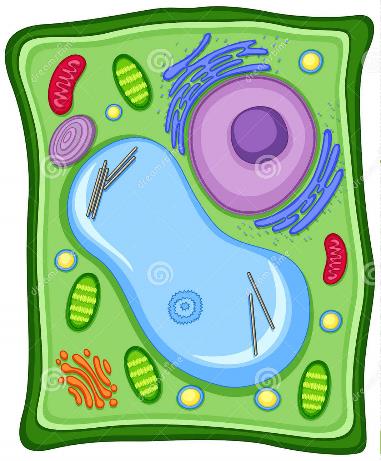 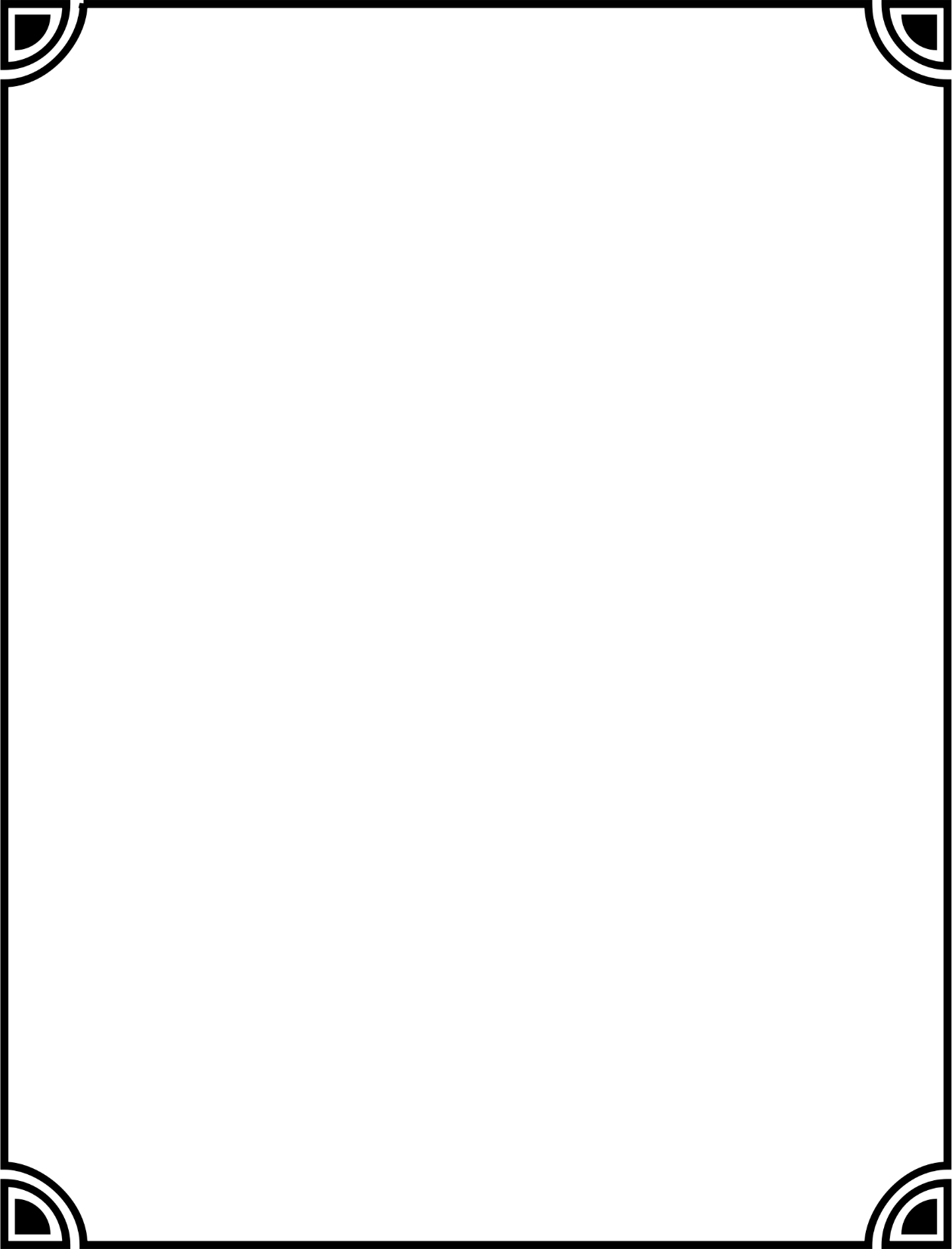 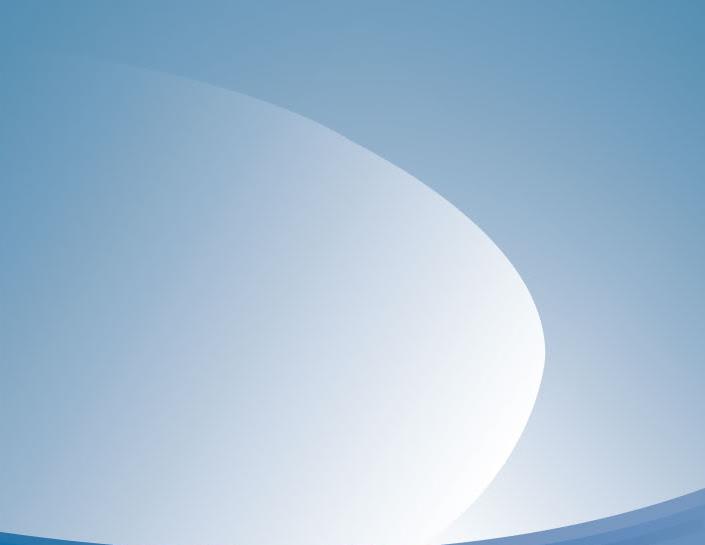 দলীয় কাজ
উদ্ভিদ ও প্রাণী কোষের তুলনা কর
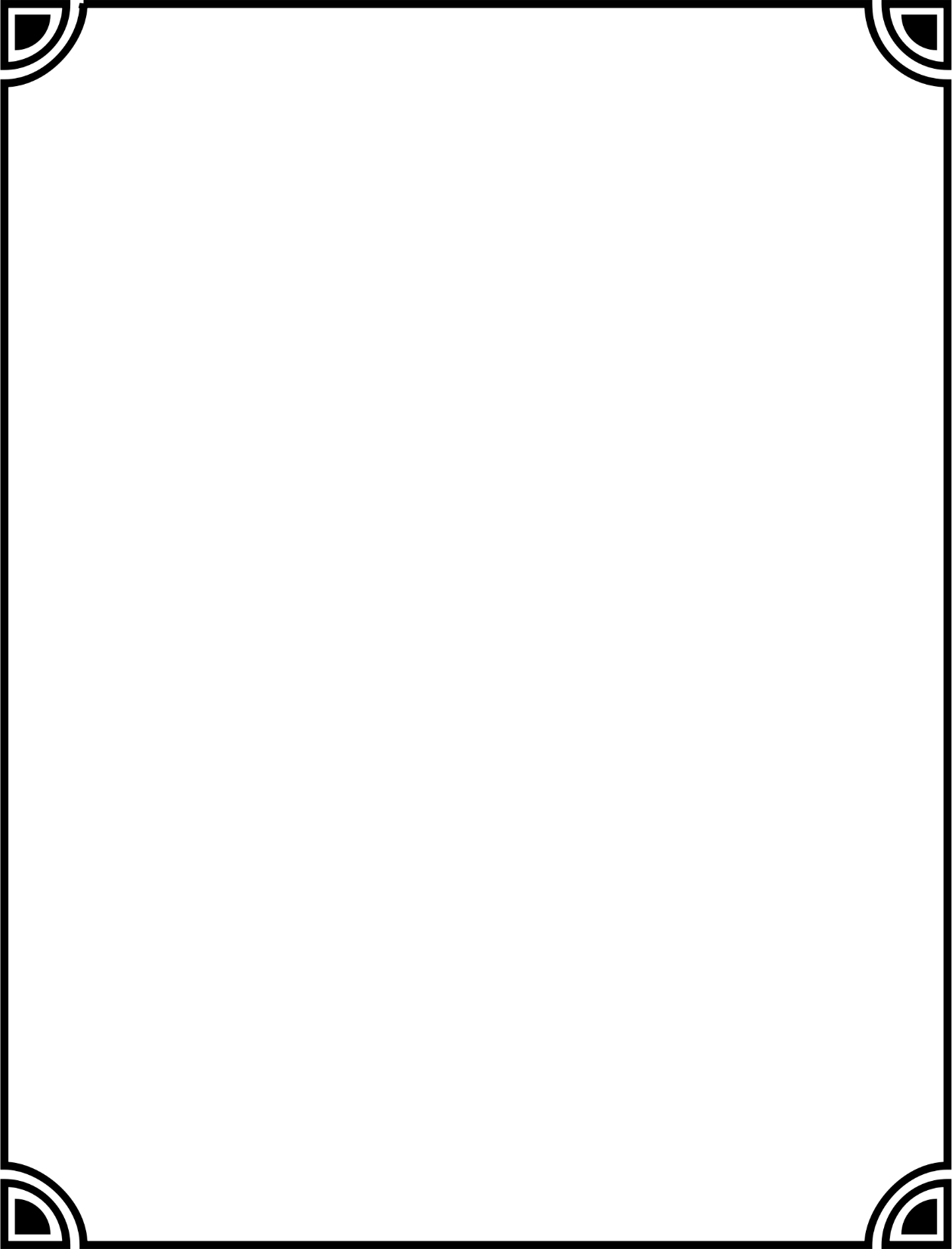 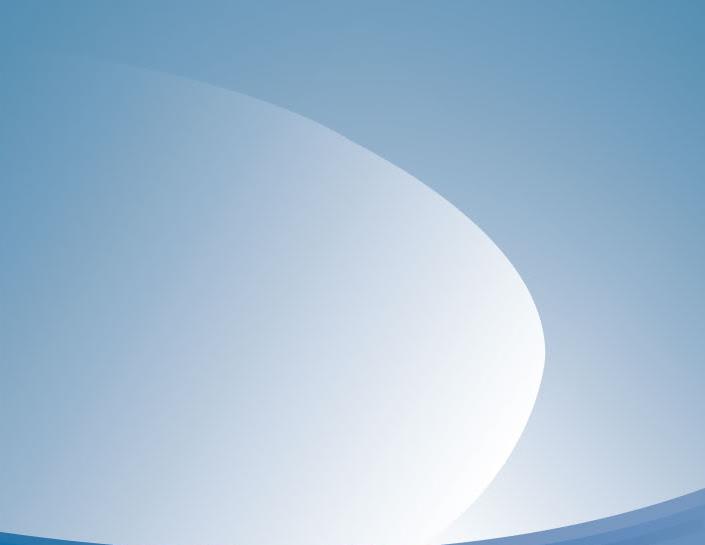 প্রাণী কোষ
উদ্ভিদ কোষ
মাইটোকন্ড্রিয়া
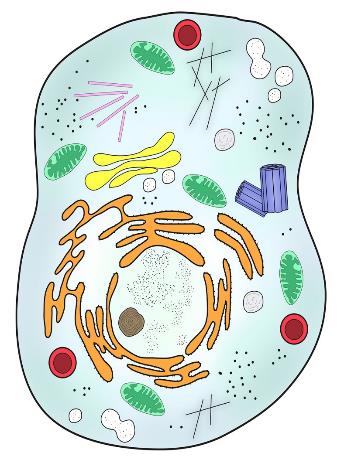 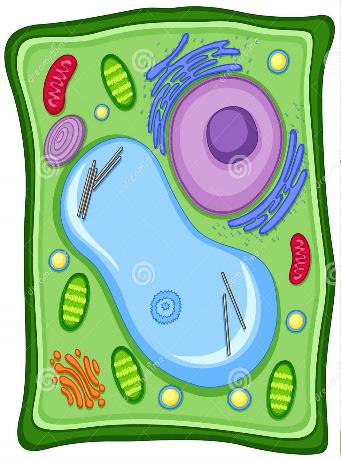 কোষ প্রাচীর
প্লাজমা পর্দা
নিউক্লিয়াস
নিউক্লিওলাস
সাইটোপ্লাজম
প্লাস্টিড
কোষ গহবর
এন্ডোপ্লাজমিক জালিকা
সেন্ট্রিওল
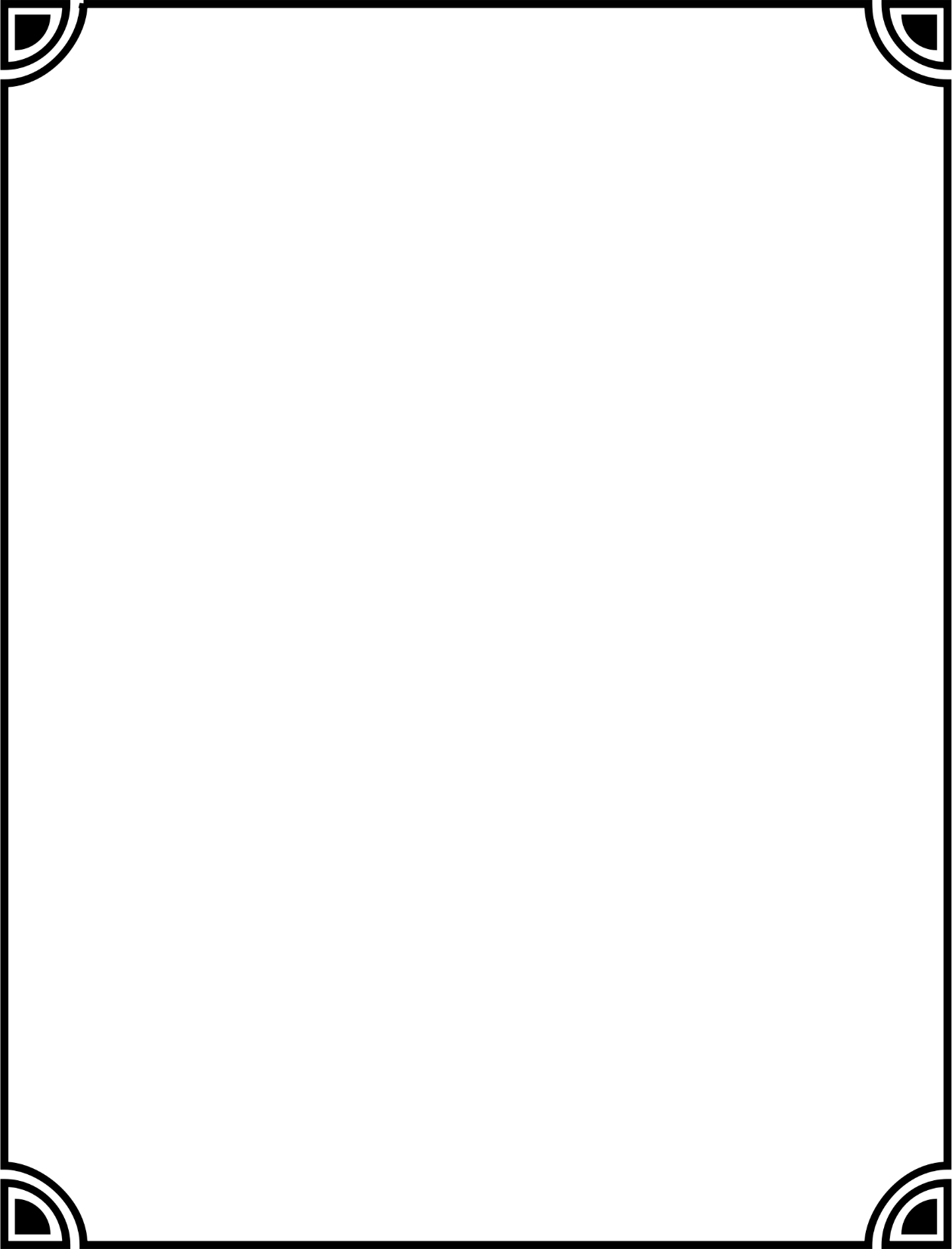 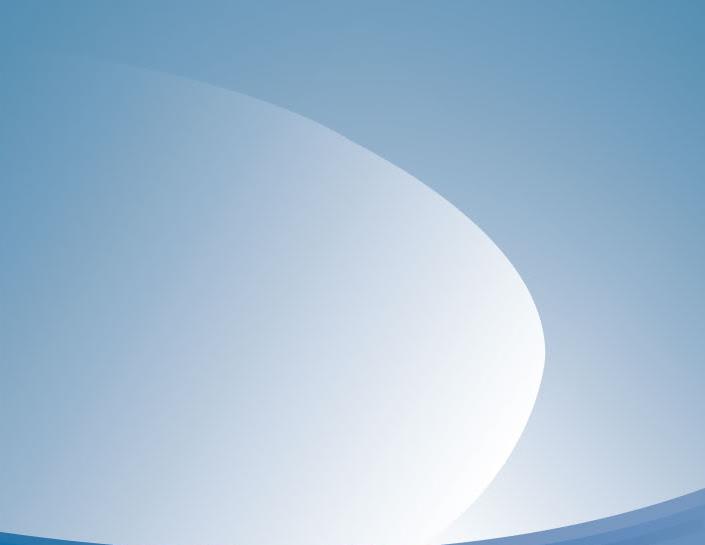 মূল্যায়ণ
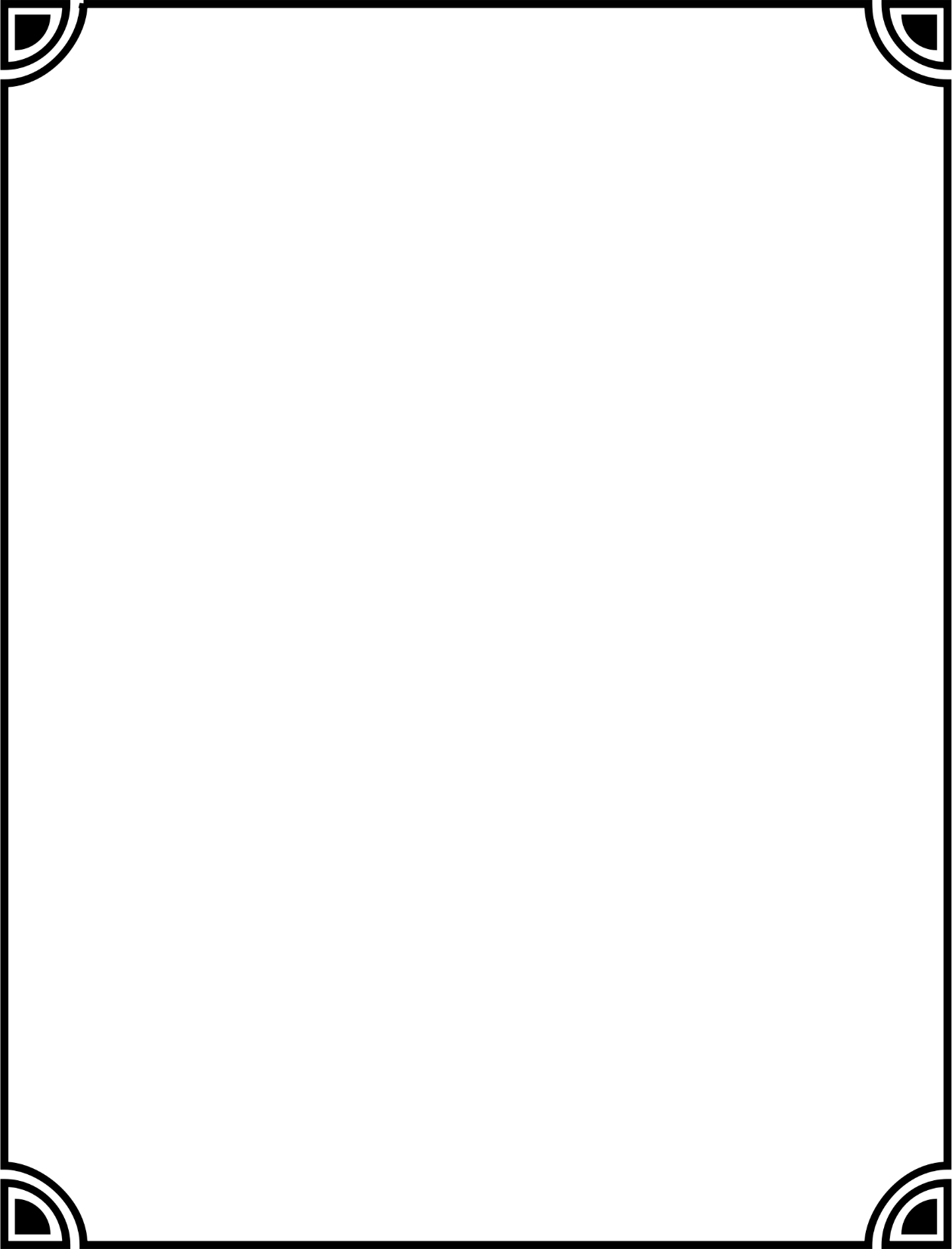 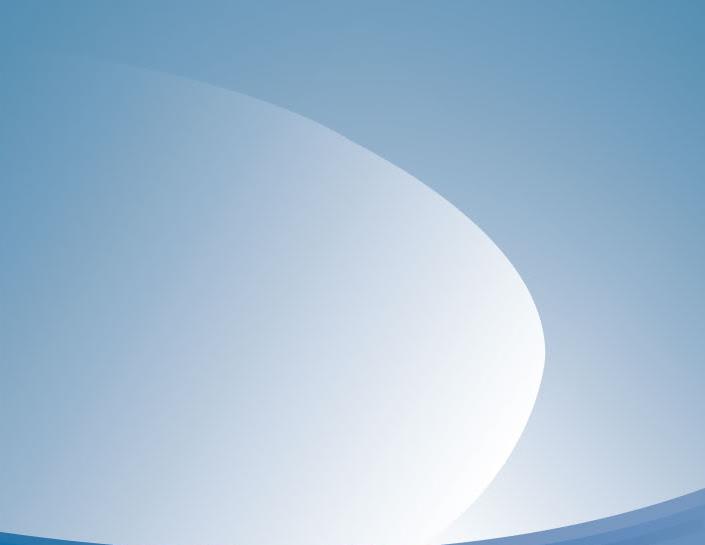 ধন্যবাদ, সঠিক হয়েছে
আবার চেষ্টা কর
১। কোষ গহবর কী?
২। প্রোটোপ্লাজমে পানির পরিমাণ শতকরা কত?
বহুনির্বাচনি প্রশ্ন
১। নিচের কোন অঙ্গাণুটি প্রাণী কোষে থাকে?
(ক) প্লাস্টিড
(খ) বড় কোষ গহবর
(গ) সেন্ট্রিওল
(ঘ) কোষ প্রাচীর
২। সাইটোপ্লাজমীয় অঙ্গাণু-
(ii) প্লাজমা পর্দা
(i) রাইবোজোম
(iii) মাইটোকন্ড্রিয়া
কোনটি সঠিক?
(খ) i ও  iii
(ক)  i ও  ii
(গ) ii ও iii
(ঘ) i,  ii ও  iii
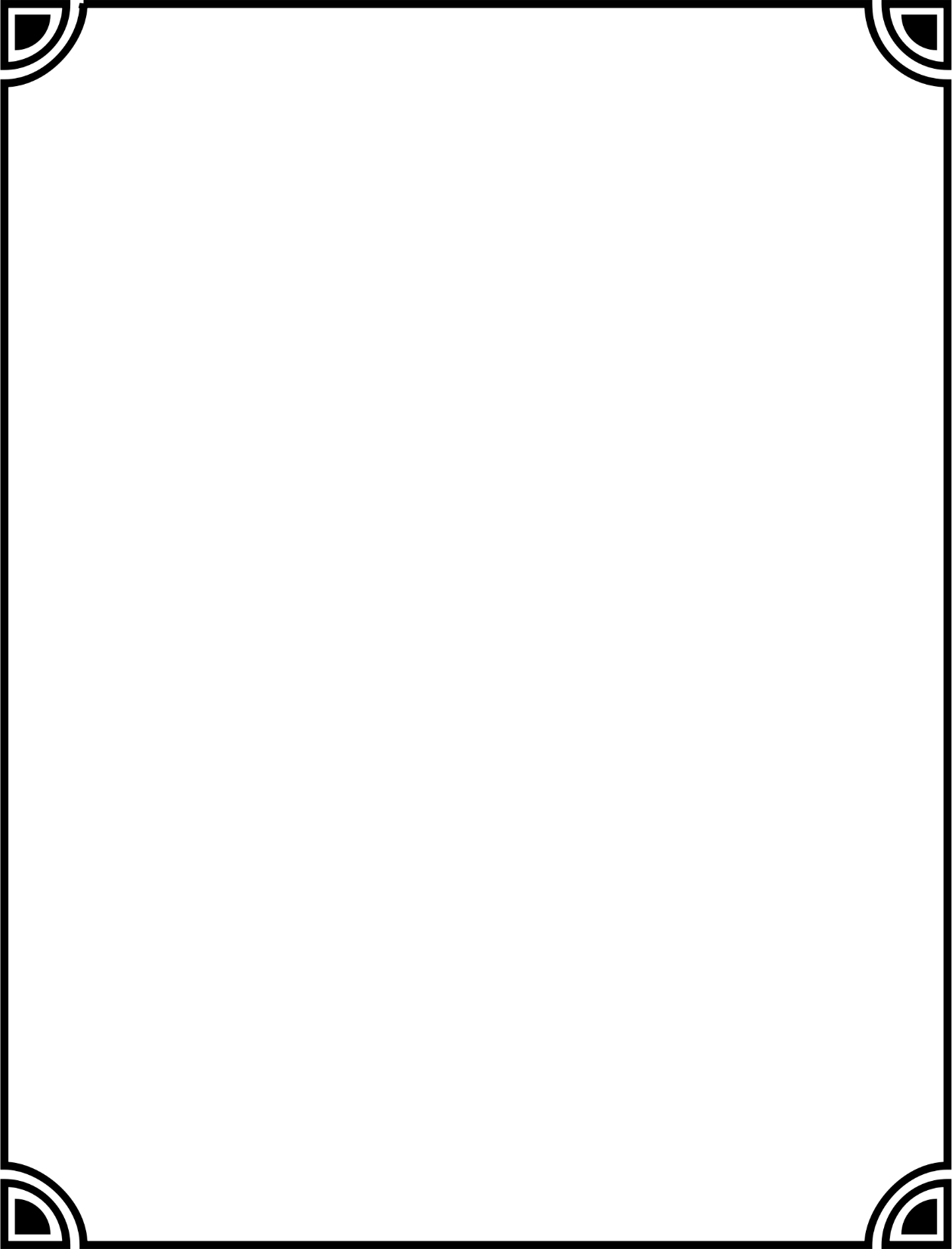 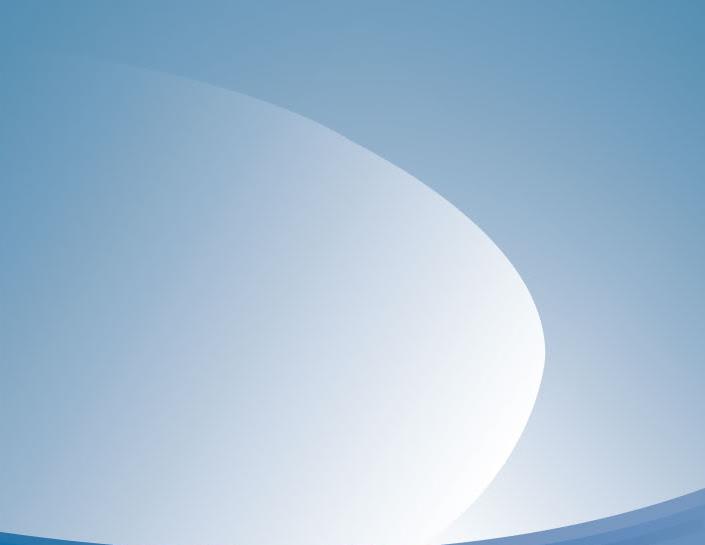 এই পাঠের কিছু গুরুত্ত্বপূর্ণ  শব্দ
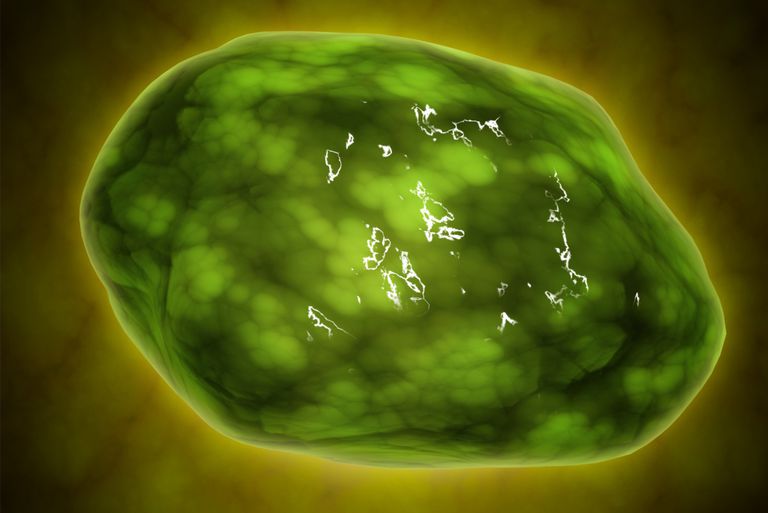 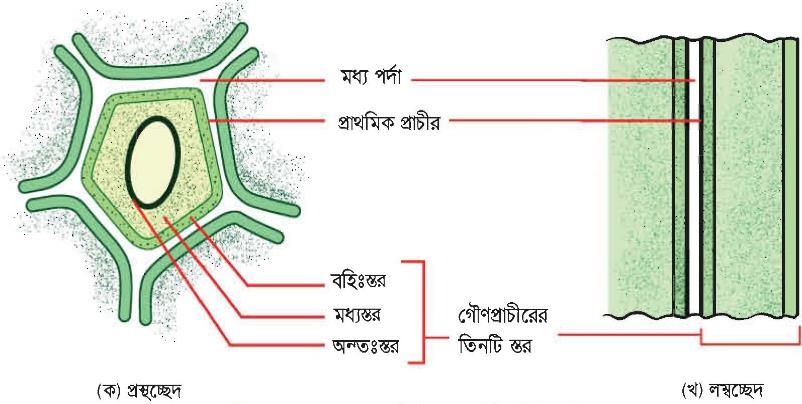 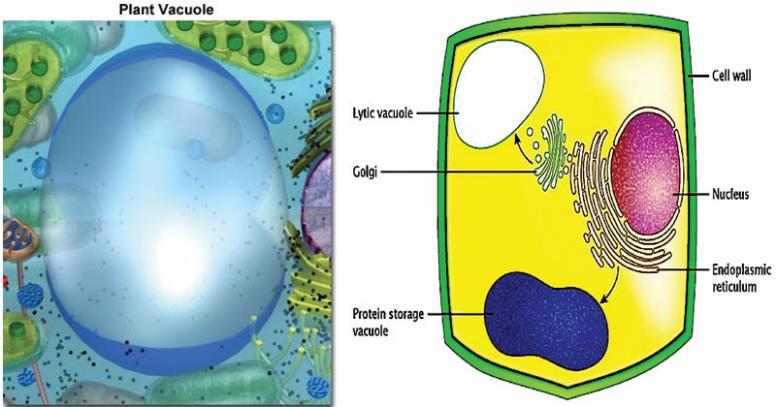 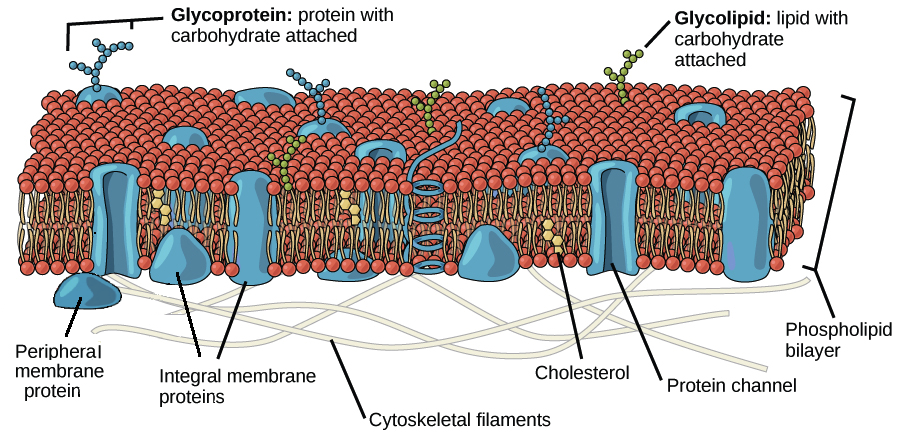 কোষকে ঘিরে রাখা বিশেষ ধরনের আবরণী পর্দা যা প্লাজমালেমা  বা প্লাজমা মেমব্রেন নামেও পরিচিত।
উদ্ভিদ কোষের ক্ষেত্রে কোষঝিল্লির বাইরে জড় পদার্থের তৈরি পুরু প্রাচীর। এটি সেলুলোজ দ্বারা গঠিত। কোষের সজীব অংশকে রক্ষা করা এবং সীমা রেখা নির্দেশ করা এর প্রধান কাজ।
কোষস্থিত একটি ফাঁকা জায়গা যাতে মূলত নানা প্রকার জৈব এসিড, লবণ, শর্করা আমিষ ইত্যাদি দ্রবীভূত অবস্থায় থেকে কোষরস প্রস্তুত করে।
কোষের সাইটোপ্লাজমে অবস্থিত একটি অঙ্গাণু
কোষ প্রাচীর
লাইসোজোম
প্লাজমা পর্দা
কোষ গহবর
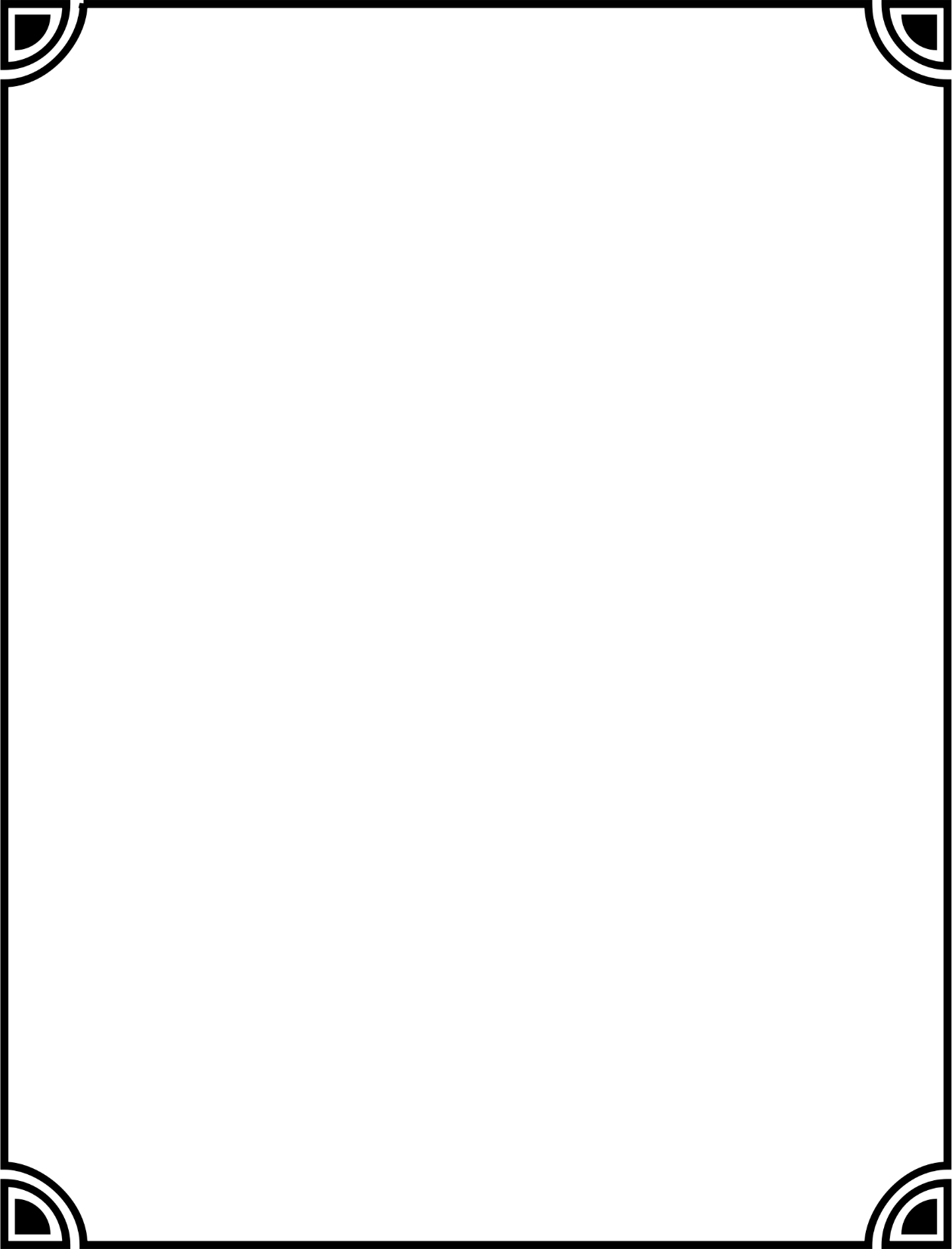 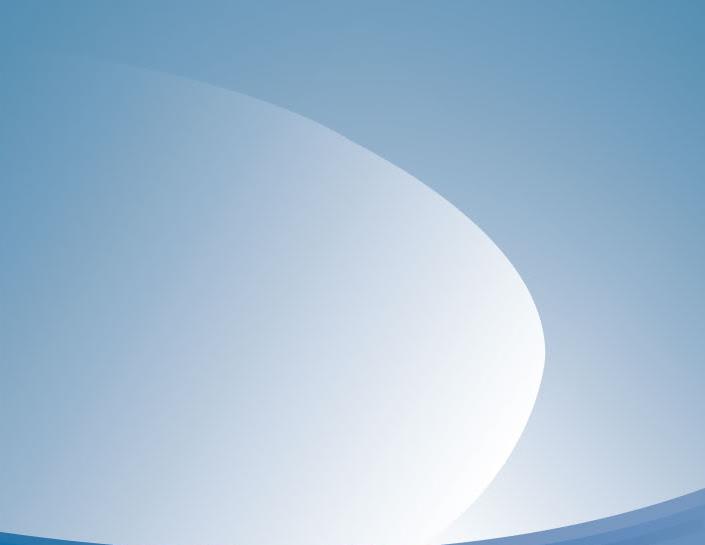 বাড়ীর কাজ
একটি উদ্ভিদ কোষের চিহ্নিত চিত্র অঙ্কন কর।
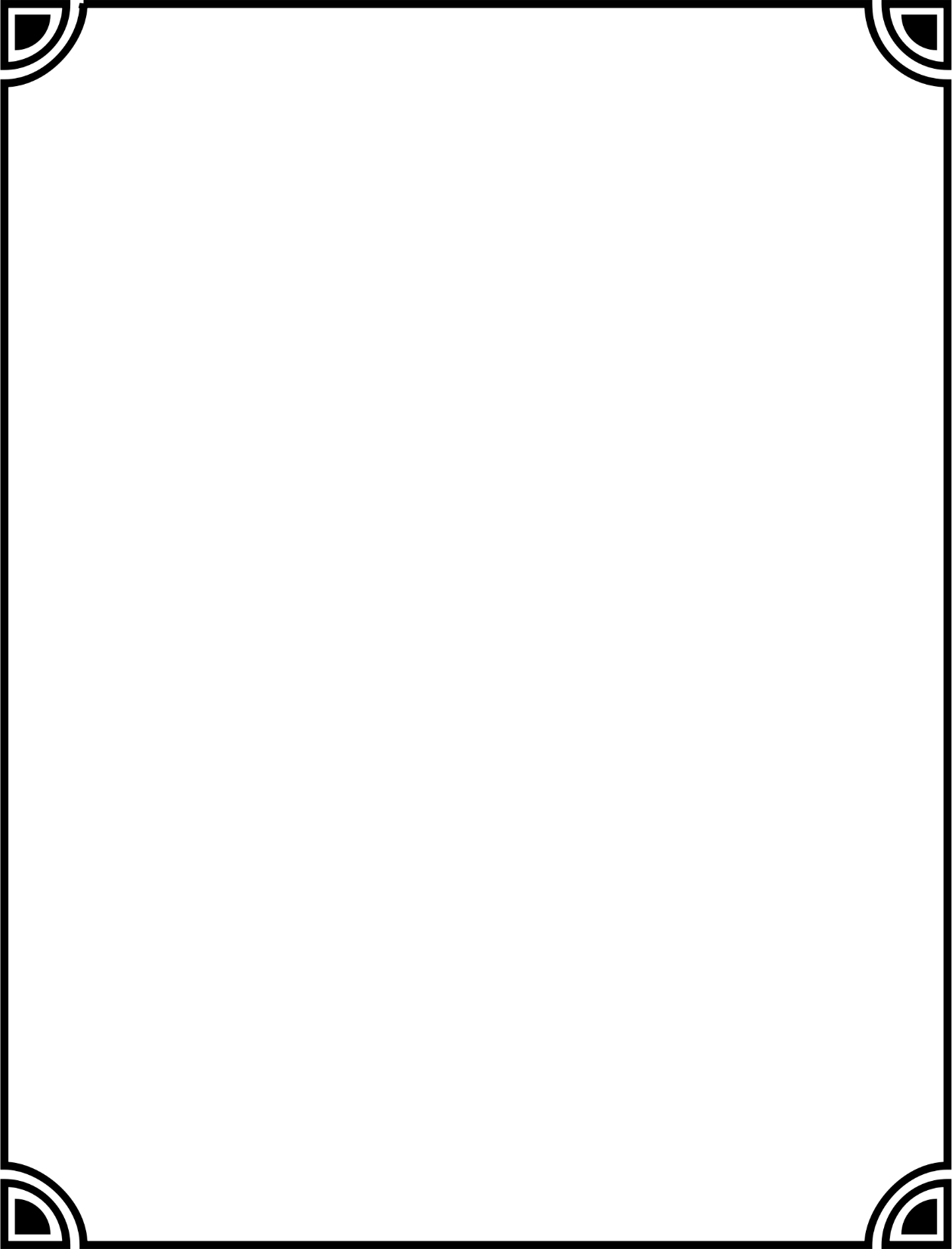 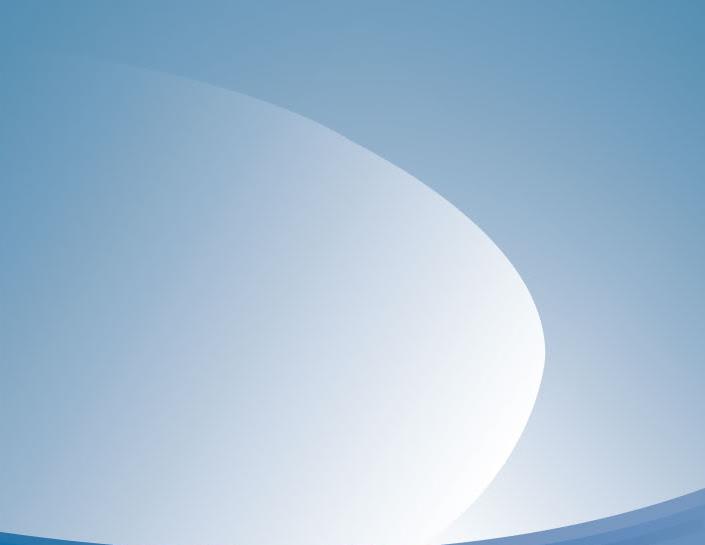 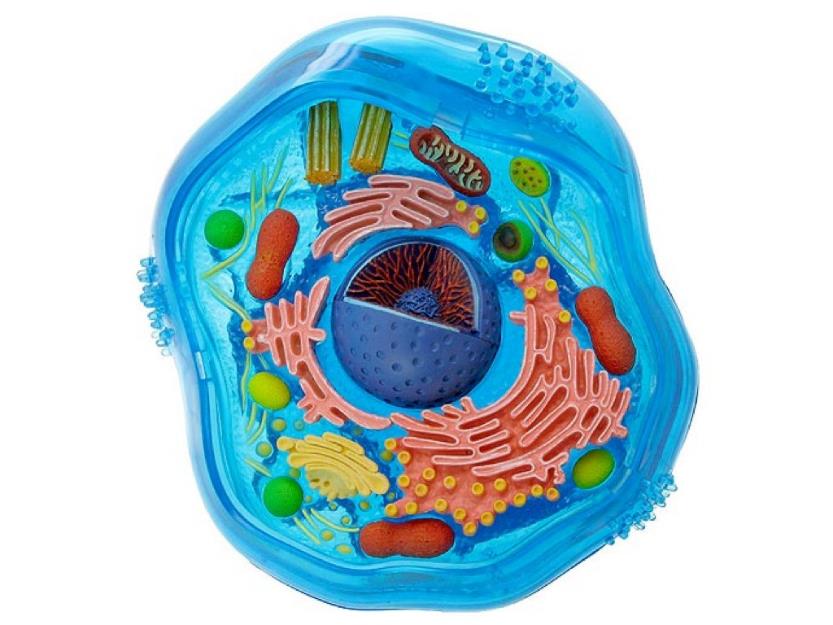 সবাইকে ধন্যবাদ